Welcome To
Virtual Coffee with Mrs. McKinnon 




Today’s Focus:
Providing Closure for the 2019-2020 School Year
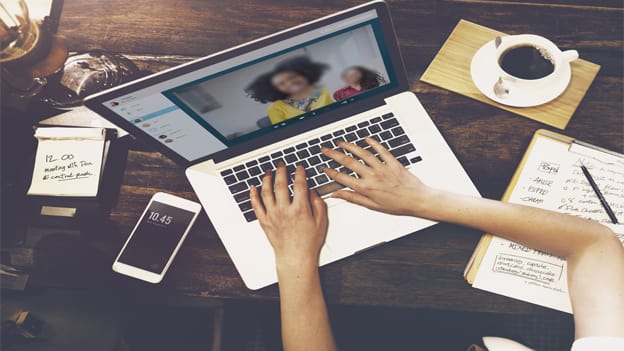 Things to Remember:
This year was not like any other year and it was not easy….
Your child will not be ending the school year like he/she has in the past. It is normal to feel the loss of closure, e.g. end of year celebrations, field day. 
Not only has the school year been different due to the health crisis and closure, but the summer may be as well.
Your child may not know how to express their feelings about what is and/or has happened.
What You Can Do…
Validate/acknowledge your child’s feelings about missing friends, school, no closure for end of year,  and all the unknown.
Help your child find an outlet for expression, e.g.  talk, draw pictures about what they are feeling, exercise, pets, social distance walks with friends, etc. Talk to them about what they can do to manage or express their feelings.
Encourage them to write notes to their teachers, Zoom with friends, etc. 
Provide a transition activity into summer, e. g. June 19th- picnic in back yard, family bike ride, special breakfast or dinner,  etc. 
Make a list of fun things that you can do in the summer. Post on fridge and/or kids can post in their room. E.g. bike, hike, basketball, cooking, sprinkler in yard.
What You Can Say…
Acknowledge/validate your child’s feelings:
	“Missing your friends, teachers, & spring sports is 	hard and understandably makes you sad.”
Remind your child that you love them and are available: 	“I love you and I am here for you. We will do whatever it takes to move forward through this.”
Give your child the opportunity to talk about the school year:
	“What was something you are proud of learning 	this year? What advice would you give to a 	student that will be entering your class in the 	fall?”
Questions and/or want to talk further
Linda McKinnon, LISW
	Whittier Counselor
lmckinnon@everettsd.org
(425) 385-4310
Please connect and we will set a day and time with whatever social platform works best for you. 
We are all learning as we go. There isn’t a guidebook on how to handle a school closure and all the accompanying feelings and issues. 
We care about you and your children.
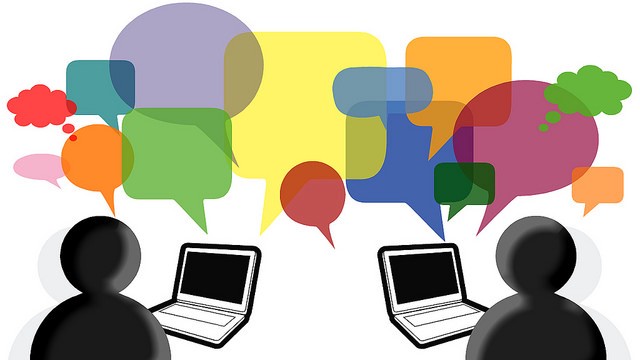